Figure 2 Images of dual chemiluminescent western blots for integrins and β-actin in pooled protein extracts from ...
Mol Hum Reprod, Volume 18, Issue 3, March 2012, Pages 111–120, https://doi.org/10.1093/molehr/gar068
The content of this slide may be subject to copyright: please see the slide notes for details.
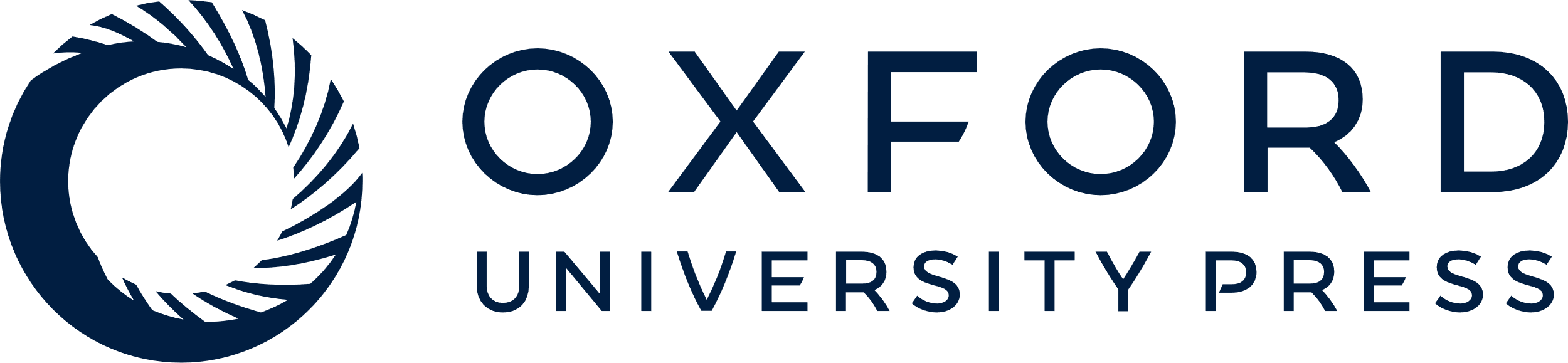 [Speaker Notes: Figure 2 Images of dual chemiluminescent western blots for integrins and β-actin in pooled protein extracts from follicular (F) and mid-luteal (ML) FT biopsies. Separate panels are shown for: (A) mouse (IgG1) anti-integrin α1; (B) rabbit anti-integrin α4; (C) rabbit anti-integrin β1 and (D) rabbit anti-integrin β3. Images of β-actin specific labeling are provided in the lower panels.


Unless provided in the caption above, the following copyright applies to the content of this slide: © The Author 2011. Published by Oxford University Press on behalf of European Society of Human Reproduction and EmbryologyThis is an Open Access article distributed under the terms of the Creative Commons Attribution Non-Commercial License (http://creativecommons.org/licenses/by-nc/2.5), which permits unrestricted non-commercial use, distribution, and reproduction in any medium, provided the original work is properly cited.]